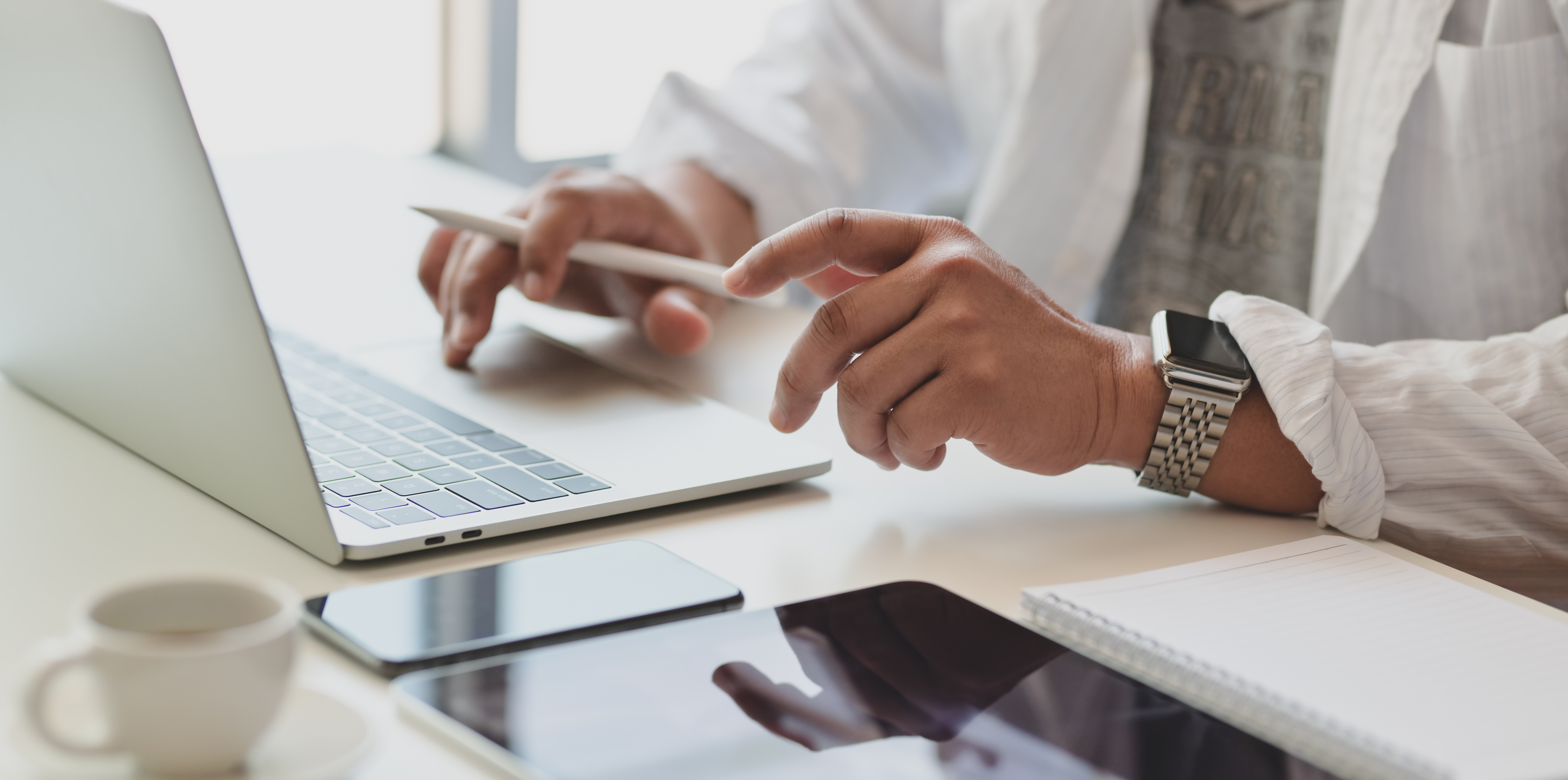 INSUFI
Business Development Team Lead
123-456-7890
Off:- N9, yashvant society, Sambhaji nagar
pranil@hospitalonphone.in
[Speaker Notes: the name derives of two imp terms that is insurance and finance.]
AGENDA
[Speaker Notes: at last we will go with a QNA for every quanter question.]
NO DISCOUNT IN HOSPITALS
INSTANT MEDICAL FINANCING
BACK TO AGENDA PAGE
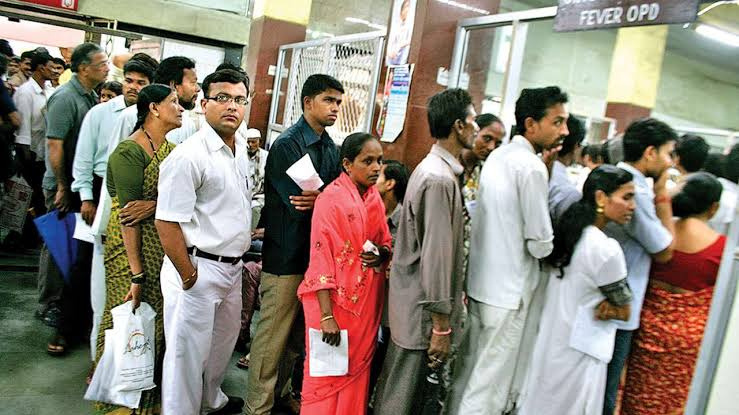 The collision in the hospital industry does not allow patients to avail of treatments at any sort of discounts
Over 80% of Indian medical expenses are out of pocket, that is not insured or even if insured not covered, hence there is a need for an instant loan system that helps the patients.
PROBLEMS
[Speaker Notes: over more than 17.5 to 18% of middle class audience go below poverty line cause of unaffordable pricing of hospital which for they take loan fro, markets..at a higher interest percentage.
80% is out of pocket expenditure. very little people have insu. in goverment only below poverty line is covered and not most of disese covered such as HIV, SURGERY, COSMETICS, ENGIOPLASTY AND BLOCKAGE REMOVAL KNEE replacement.]
BACK TO AGENDA PAGE
We are India's first platform that solves both problems with one platform. 

We ensure hospitals discount the patients if they avail of medical loans via us.
[Speaker Notes: who are not covered in ayushman card .
kisan card holder
gov employ
motor bike.
earning 10,000 month
who have fridge
live in decent house.
have land line phones.]
Patient Win-Win
BACK TO AGENDA PAGE
Patients get a discount from hospitals
Immediate financial needs of patients are fulfilled
Patients get credit vouchers that can be used further
Hospitals treat insufi patients much better
They get free counseling and guidance from our platform
[Speaker Notes: we also spread awareness of healthcare insurance to audiance]
Win- Win Hostipal
BACK TO AGENDA PAGE
Hospitals undergo severe loss due to non payment during discharge
Hospitals are unsured if the money will be recovered
Hospitals  get the customer who could have gone to other hospitals
Hospital directly gets money from the bank
Hospital builds a long-term relationship with the patient due to our credit system
BACK TO AGENDA PAGE
1
2
3
4
5
User journey.
Hospitals are in a win-win
Patient diagnosis a diseass
Get quotations
Patient gets cashless treatmemt
Avail loans
He gets quotations from our partnered hospitals, he gets to decide on the discounted one, the discount is only available if we are a mediator (we earn commission)
We ensure instant loan Disimbursement from our partnered banks and DSA (we earn commission)
He decides to go to the hospital for surgery or get medical treatment
Hospitals incur great loss as during discharge, patients take upto 50% discount, since we are the partners now, we ensure that banks will provide them with the payment.
Banks will pay the hospital and patients will get cashless hasslefree treatment
[Speaker Notes: we are not for only in emweergency people we are also for wise who choose financing thing before going for whole payment for business personal..who takes financing as a opportunity.]
BUSINESS MODEL
PATIENT
INSUFI
BANK
HOSPITAL
DISCOUNT
DIRECT PAYMENT
COMISSION
CASH LESS
COMISSION
BACK TO AGENDA PAGE
WALLET
Book Tests
USED BY THE PATIENT
Buy Medical Products
Book Appointments
BACK TO AGENDA PAGE
CREDIT SYSTEM
(10% of the Commission we get )
(Stickness of our platform )
[Speaker Notes: our biggest USP we are a passion driven problem solving company not just profit gaining company, we give back to the needy patient so they can spendd it more on medicine, scans and tests.]
Go To Market Strategy
Clinics
CLINICS
RURAL GP
HOSTIPAL
TELECALLER
ONLINE PORTAL
SOCIAL AWARENESS
LABS
BACK TO AGENDA PAGE
PLATFORM
TIE UPS
(LEADS)
[Speaker Notes: we aree trying to avial this service to evryone from the bottom people to top, to make more our reach wee are also going rural area and GP where the real india lags.]
BACK TO AGENDA PAGE
SIZE OF THE MARKET(BASED ON OOPE)
250 Billion
OOPE is out of pocket expense
Total Available Market (TAM):
250 BILLION(WORLD)
45.9 Billion
Serviceable Available Market (SAM):
45.9 BILLION(INDIA)
30 Billion
Serviceable Obtainable Market (SOM):
30B
BACK TO AGENDA PAGE
[Speaker Notes: prima health is an US base company and prystn care is an surgery aggregator giant. they are working with fibe early salary on this sector.]
Tip: Highlight two or more cells, right-click then choose "Merge Cells" to organize your table according to your needs!
BACK TO AGENDA PAGE
[Speaker Notes: focusingg on rural and lower middle class audiance.]
BACK TO AGENDA PAGE
SWOT ANALYSIS
BACK TO AGENDA PAGE
COMPETITIVE ANALYSIS
[Speaker Notes: pristyn take more than a week to finance to provide paymet disburment to the hospital.]
BACK TO AGENDA PAGE
BACK TO AGENDA PAGE
REVENUE MODEL
BACK TO AGENDA PAGE
TOTAL COMMISSIONS PROJECTIONS
2.25 lakh
5 lakh
10.5 lakh
1.125 lakh
BACK TO AGENDA PAGE
FINANCIAL PROJECTIONS POST FOR 1 YEAR
BACK TO AGENDA PAGE
ASK - 1 CRORE UTILIZATION FOR 1 YEAR
BACK TO AGENDA PAGE
ROI ANALYSIS [ ROUGH ESTIMATION]
BACK TO AGENDA PAGE
STRATEGIES TO MOVE AHEAD
Q1
Q2
Q3
PRESENT
Since there will be stickiness we will they will book more tests/surgeries via our app to get medical discounts, even if they will not take loans, for which we will get a commission
Partnered with hospitals, GPs, and clinics to acquire patients, and offer then discounts
Partnered with banks to provide instant and easy loans to patients
Giving credits from commission to add customer stickiness on the platform, credits will be used to buy medicines and get tests done.
BACK TO AGENDA PAGE
Probus 
Aastha
Neocare
Sanap hospital
Cigma
Gi one
Lalikar multi spec
5%
5%
4 to 5%
 3 to 4%
2.5 to 3%
3%
 3 to 4%
BACK TO AGENDA PAGE
Urban Money 
AU
5%
1.5 to 2%
USE OF FUNDS
BACK TO AGENDA PAGE
Buffer
10%
We will be allocating the funds from investors on the following key spending areas:
Logistics testing 
15%
Product Development 
35%
35% ON PRODUCT DEVELOPMENT

20% ON SALARIES TO POINT OF CONTACTS

20% ON ACQUIRING MORE CLINIC PARTNERS

15% IN THE INITIAL PARTNERSHIP OF LOGISTICS AND TESTS

10% KEPT AT BUFFER.
Clinic partners 
20%
Salaries 
20%
DAMINI AGRAWAL
SHIRISH JOSHI
YASHRAJ DHANESHWAR
SAUMYADEEP CHAUDHARY
SHREEKANT DAHIBHATE
PRANIL SHINDE
THE TEAM
MENTORS
IITian, CFA, Researches at IIM Calcutta,IE Madrid,ex CIL, ex founder Buddin, Founder Qriteeq,Advisor midjourney & mobitra
Business Development  Researcher
Orthopedic Spine Surgeon
ENDOSPINE CLINIC
Built Ai for juju inc.
Worked for Gameloft's backend 
Built server config for DCG global system.
Built HOP appointment system.
Ceo cyngus AI.
Investment.
AVP idfc first bank
Thank you for your time! Reach out to us for questions.